Special needs education
In the teaching of Arts
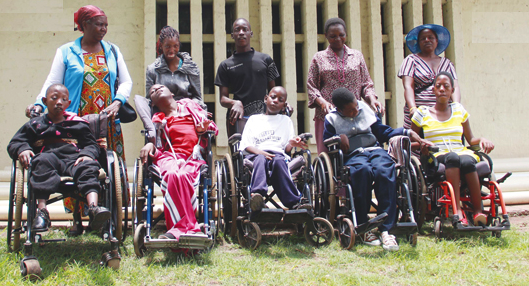 Definition of terms
Disability
Special needs education
Disability
Is any restriction or lack of ability to perform an activity in the manner or within the range considered normal for a human being.  There is absence or loss of function.
 Learners may get a disability  at or before birth while others may get it after birth due to diseases or accidents. 
In Special Needs education, all learners are different.  Every child has unique characteristics, interests, abilities and learning styles and because of this Special Needs Education is essential for such learners.
Special needs education
Refers to the practice of educating learners in a way that addresses their individual differences and needs.  It involves the individually planned and teaching procedures, adapted equipment and materials and accessible settings.
Special Needs Education indicates that human differences are normal and that learning must accordingly be adapted to the needs of the child rather than established assumptions regarding the pace and nature of the learning process.
There is teaching for appreciation and  also for entrepreneurship and every child is a winner.  The most important thing is that the learner performs to his or her maximum potential.
Learners with special needs
Visual impairment
Hearing impairment
Intellectual challenges
Physical disability
Continuum of care triangle of  pupils with special needs
[Speaker Notes: In an inclusive set up the school needs to adapt its infrastructure and teaching methods  to accommodate the needs of pupils living with disabilities.
However, due to lack of resources and expertise, sometimes pupils with disabilities are referred to specialists for appropriate placement.]
Learners with visual impairment
Visual impairment refers to limited vision or complete absence of vision as a result of an impairment in the eye structure.  A learner can have low vision or blindess.
Signs of low vision in learners
Holding reading materials near the eyes
Difficulty in seeing near objects
Difficulty in seeing distant objects
Being sensitive to light (photophobic)
Sensitive to shiny surfaces
Writing clumsy or uncoordinated work 
 Red eyes
Management of learners with low vision
Prepare enlarged print reading materials and raised diagrams for the learners
Use real objects wherever possible when teaching 
Use curtains to control light in the classroom maintaining an even amount of light throughout
Cover shiny surfaces with a cloth
 
Use auditory devices
Allow learners to sit in preferential sitting positions.  Some learners may prefer to sit in front and others in the middle
Management of learners with low vision - cont
Allow learners who are photophobic to wear hats and surglasses even when they are indoors
Offer more time when learners are exploring an object
The learner should be familiar with the surroundings making their way in and around the classroom
Signs of blindness
Bumping into objects
Not being able to access materials that are in normal  and enlarged print
Management of learners with blindness
Orient learners to move around the classroom
Use real objects when teaching  for the learners to grasp concepts easily
Produce braille teaching and learning materials for the learners
Use auditory devices
Learners with hearing impairment
Hearing impairment is the loss of hearing which ranges from mild to profound.  It can affect one ear or both ears and leads to difficulty in hearing conversational speech or loud sounds – Learners with mild to severe hearing impairment are hard of hearing – learners who do not completely benefit from their sense of hearing are deaf
With the use of hearing aids, and other devices, learners who are hard of hearing can benefit from the use of speech.
Signs of hearing impairment
Drawing ear towards the speaker
Difficulty in hearing other people clearly and misunderstanding what they say especially in noisy places
Regularly asking the facilitators or peers to repeat themselves
Listening to the radio or watching the television with the volume higher than other people need
Talking very loudly
Signs of hearing impairment - cont
Not turning towards voices
The learner may complain of hearing unusual noises in the ear
Watching the facilitator or peers with strained attention trying to grasp words
Withdrawal from conversations
Following directions better after being shown rather than told
Avoidance of some social setting
Management of learners with hearing impairment
Train lip reading to learners 
Facilitators and other learners should face the learner with hearing impairment for them to lip read
Speak clearly
Allow the learner to sit on preferential position in the class
Use simplified language when giving instructions
Management of learners with hearing impairment - cont
Minimise background noise
When using videos or films as a teaching aid, there should be captions so that the learner will be able to understand easily 
Use assistive listening devices such as hearing aids
Repeat clearly any questions asked by other learners
Learners with Intellectual Challenges
They have limitations in intellectual functioning and adaptive behaviour (conceptual, social and practical skills
Signs of intellectual challenges
Short attention span
Learning and understanding a few things at a much slower pace than the average learner
Difficulties in memory recall
Showing inappropriate social behaviour 
Difficulty in solving problems and thinking logically
Lack of self help skills like feeding, dressing, toileting
Management of learners with intellectual challenges
Break down concepts into simple and achievable ones
Teach one concept or activity component at a time
Repeat concept taught over and over again to ensure mastery
Reinforce learning by using real life examples and environments
Use concrete teaching and learning materials especially when introducing new concepts
Encourage participating learning in the form of group activities so that learners can copy desirable behaviour from others
Reinforce successful effort, appropriate behaviour and participation
Learners with physical disability
A physical disability is a limitation on a person’s physical functioning, mobility, dexterity or stamina
Management of learners with physical disability
Arrange the room so that the learner can move around easily
Position the learner where he/she  prefers to sit in the classroom
When experimenting with teaching strategies for the learner, be flexible and accept suggestions 
Encourage support for the learner from classmates 
Use computers and audio-visual aids in the students learning and teaching programme
Specialised equipment may be necessary such as keyboards or special desks
If writing is difficult, consider using a tape recorder
Management of learners with physical disability - cont
Encourage communication to prevent isolation 
Teach social skills if necessary
Allow the learner extra time to complete tasks 
Specialised equipment may be necessary such as special desks
Talking to the learner about what he/she can do will help identify the learner’s areas of expertise 
Encourage support for the student from classmates
Gifted Learners
These are learners who perform at a level that is significantly beyond that of the majority of other learners of the same age in one or more areas.  The areas include intellectual, creative, artistic, leadership capacity or specific academic fields.
If such learners are identified, the facilitator should expose them without limiting them.
Learners with special needs
Know the background of the learners
Have a positive attitude towards the learners since this increases self-perception and academic performance of the learners
Impart in learners and other teachers a positive attitude towards learners with disabilities
Give learners with disabilities leadership roles so that they can develop their confidence, determination and aspirations
Learners with special needs - cont
Give positive remarks to the learners so that they will continue to work hard or keep on trying
Consult other teachers on how to effectively assist the learner
Work with the parents of the child so that learning can continue at home
Appreciate every little effort shown by the learner
Give learners more time to do their tasks
Use appropriate language when referring to the learners.
MoPSE resource on inclusive education
Practical Inclusive Handbook for Primary and Secondary Schools pdf (available on mopse.co.zw
The End
Thank you,
Siyabonga
Tatenda